Федеральное государственное автономноеобразовательное учреждениеВысшего образования«СИБИРСКИЙ ФЕДЕРАЛЬНЫЙ УНИВЕРСИТЕТ»Институт математики и фундаментальной информатикиКафедра математического моделирования и процессов управления
Влияние наклона магнитного поля на проникновение квазистационарного электрического поля Земли в ионосферу
Магистрант 2-го курса                                                                                                            Нестеров С. А.
Научный руководитель д.ф.-м.н., профессор                                                                       Денисенко В. В.
Описание модели
z, км
Ионосфера
80
60
40
20
–300      –200         –100     0	100	    200	       300               y, км
Земля
Атмосфера
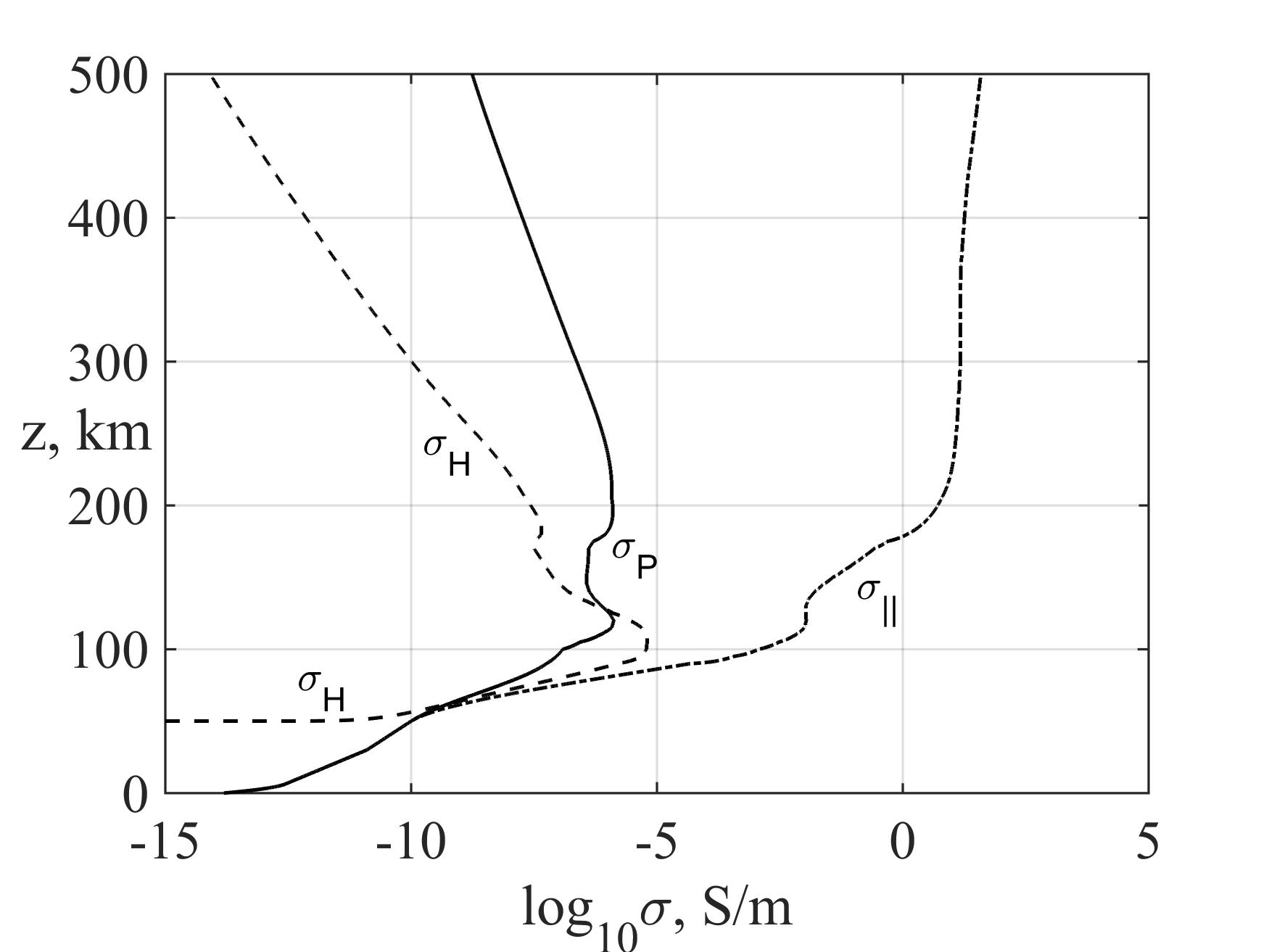 500
Рисунок 1 – Геометрия модели.
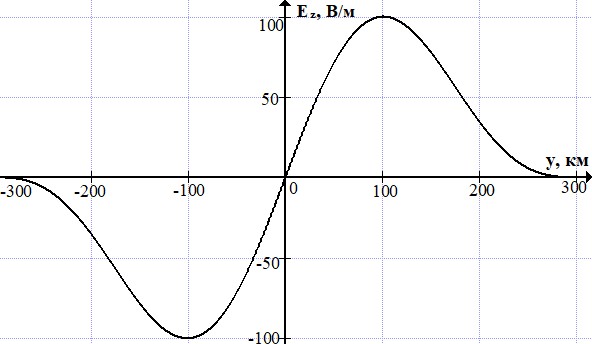 Рисунок 3 – Типичные профили компонент тензора проводимости при минимальной активности Солнца для средних широт в ночное время.
Рисунок 2 – Распределение вертикальной компоненты напряженности электрического поля на поверхности Земли.
Уравнения электропроводности
Граничные условия
Магнитосфера
Ионосфера
Атмосфера
Земля
Рисунок 2 – Координаты в северном (слева) и южном (справа, сопряженная ионосфера) полушариях.
Разложение в ряд Фурье
Аналитическое решение
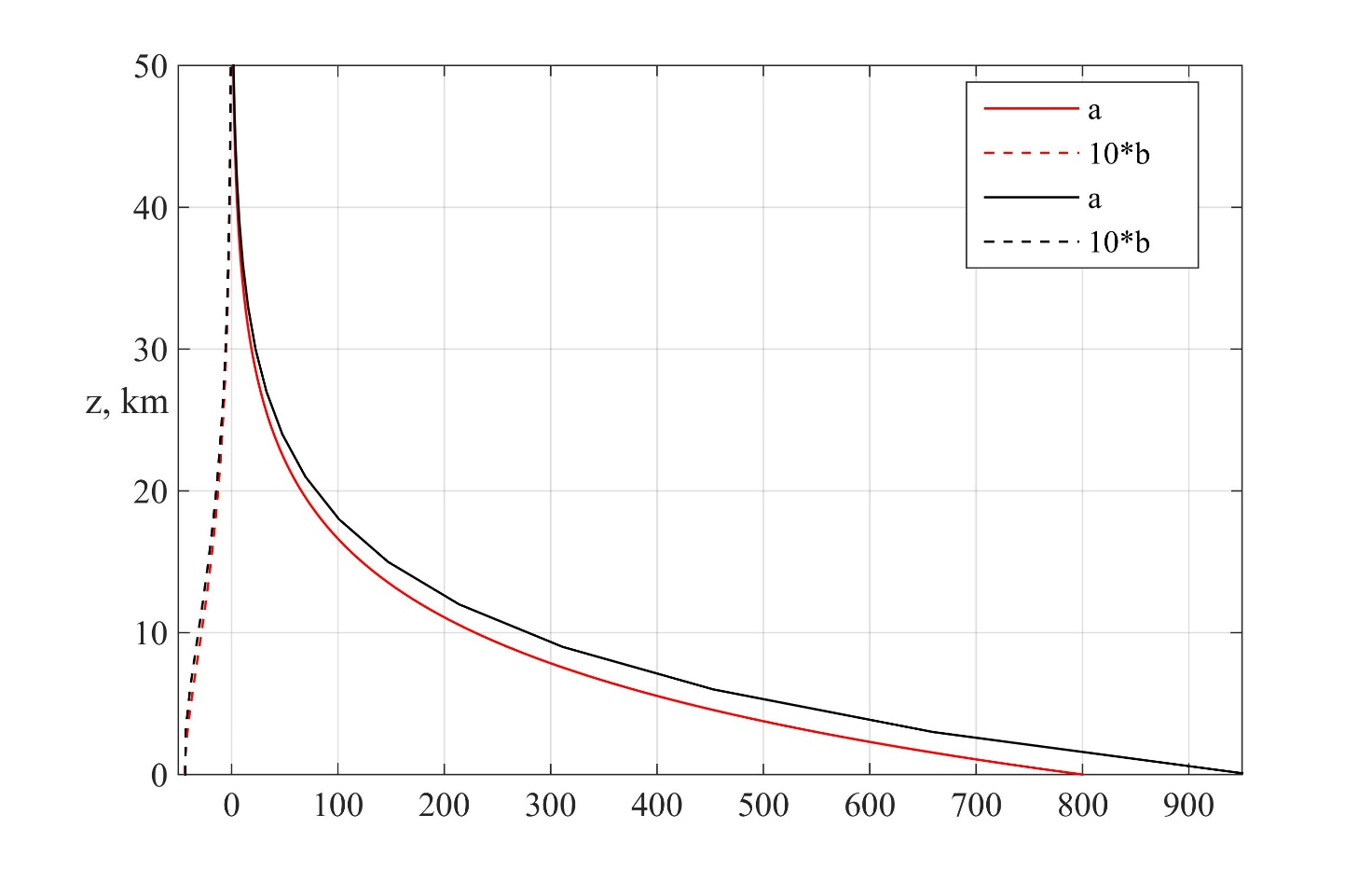 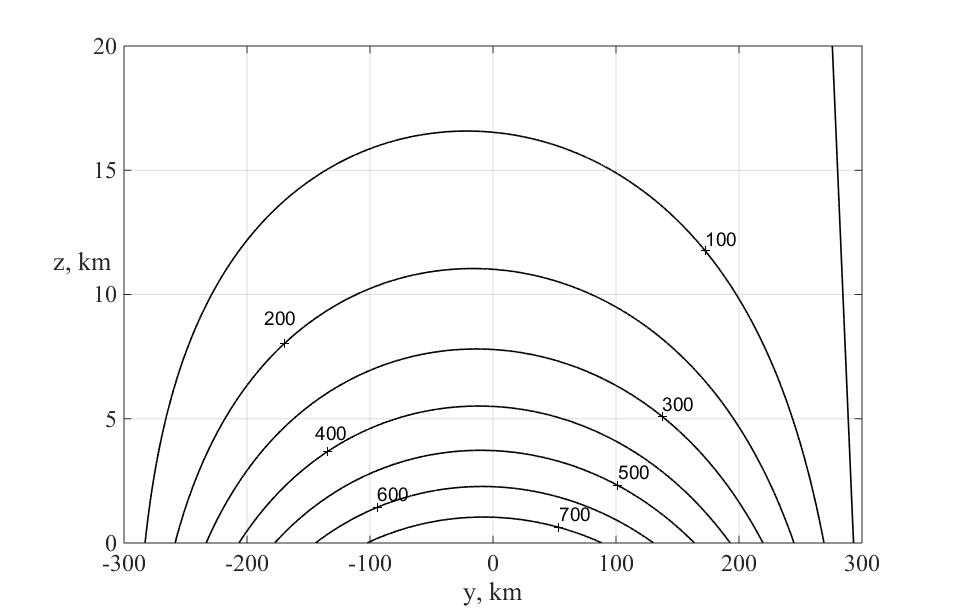 Численное решение
Двухточечная краевая задача (12), (13) трансформируется в две задачи Коши (12), (14) и (12), (15)
Основные результаты
Все расчеты производились в массовой матричной системе MATLAB с помощью построенного численного метода.
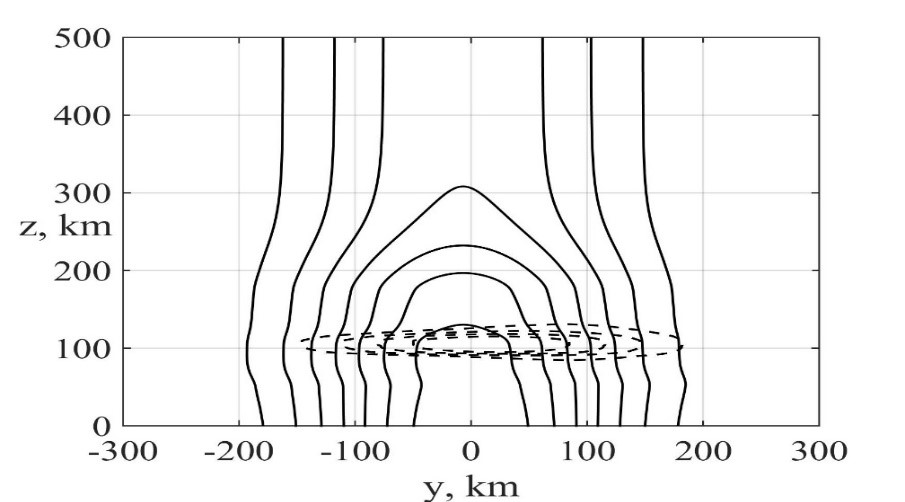 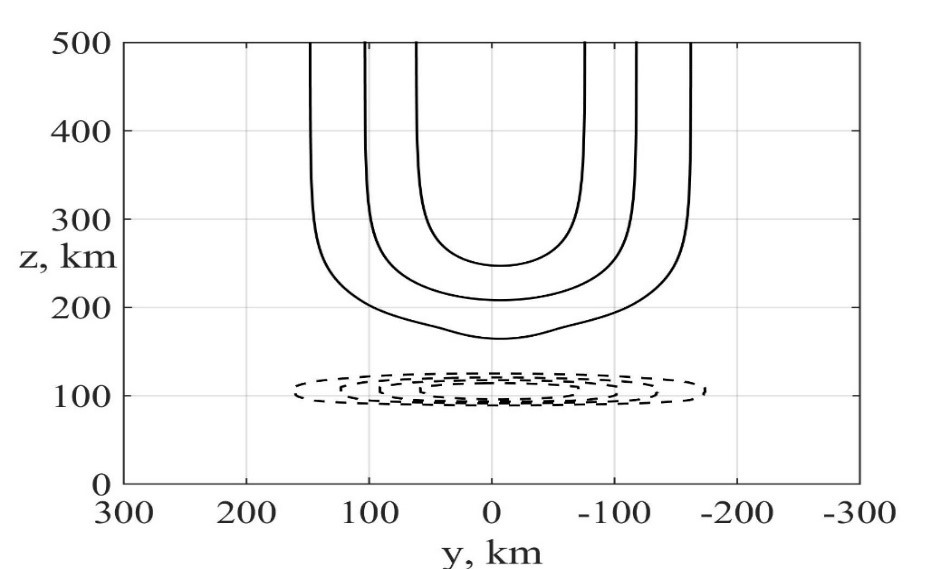 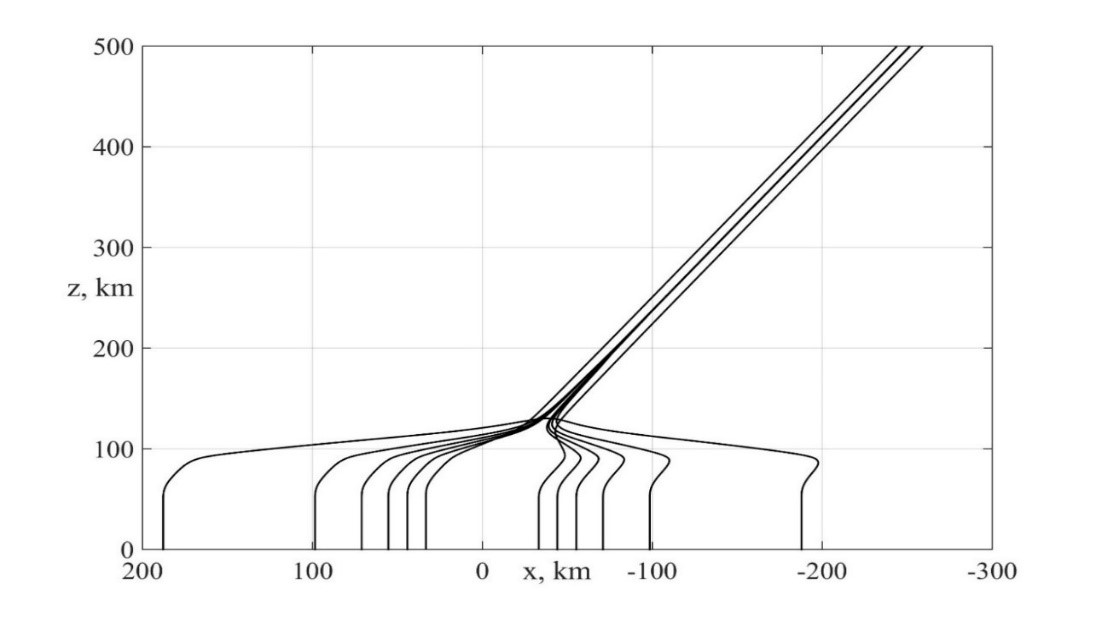 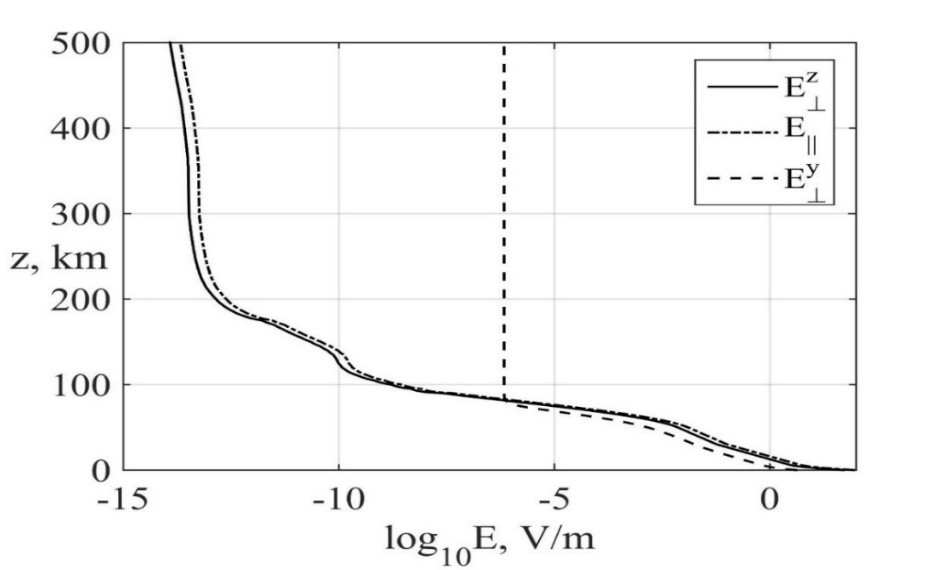 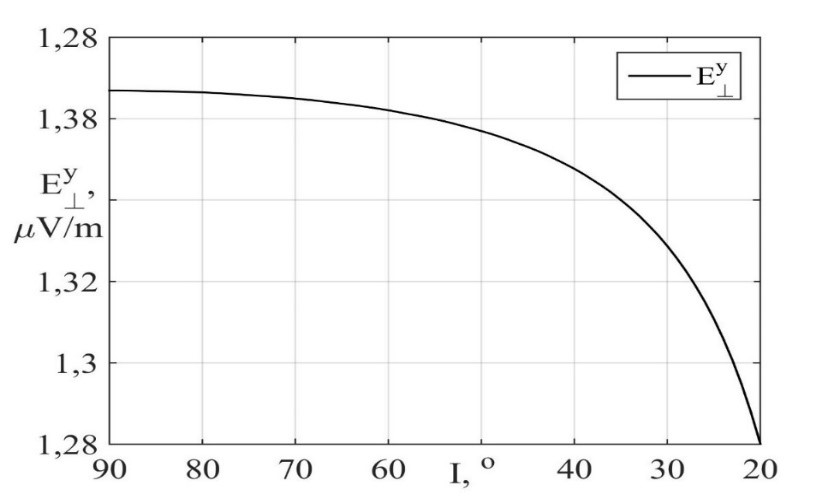 Заключение
Таким образом, построена количественная модель проникновения квазистационарного электрического поля от земной поверхности в ионосферу при наклонном магнитном поле.
В построенной модели получается электрическое поле на три порядка меньшее, чем поля, наблюдаемые в ионосфере перед сильными землетрясениями. Поэтому модель подтверждает заключение о необходимости исследовать другие физические механизмы литосферно-ионосферных связей.
СПАСИБО ЗА ВНИМАНИЕ!